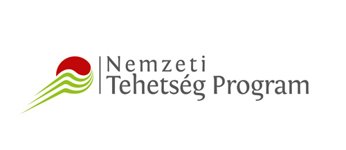 Bátorligeti ősláp
Készítette: Varga Petra
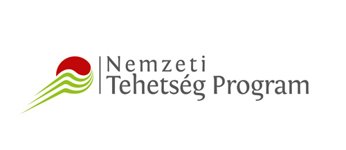 Hortobágyi Nemzeti ParkSzatmár-Bereg Tájvédelmi KörzetBátorliget Természetvédelmi Terület
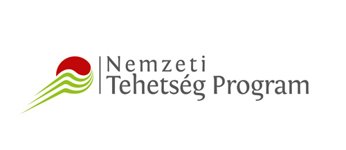 Létrejötte
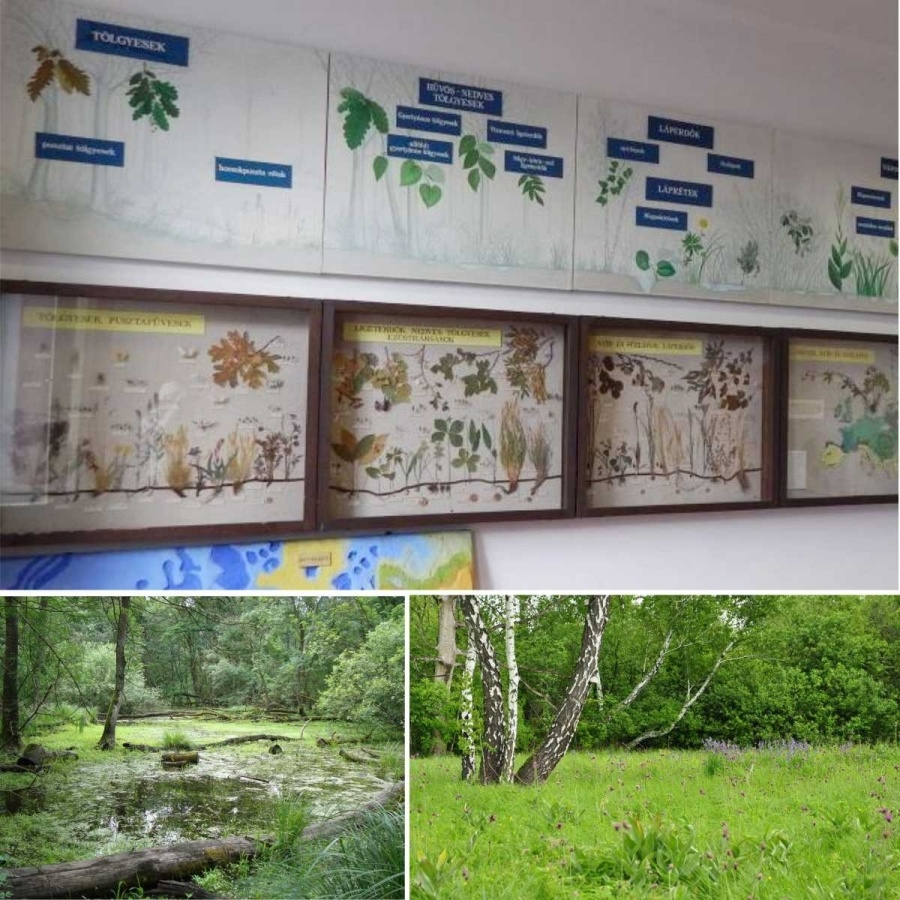 1882.
Ősláp jellegű
Számtalan faj megtalálható
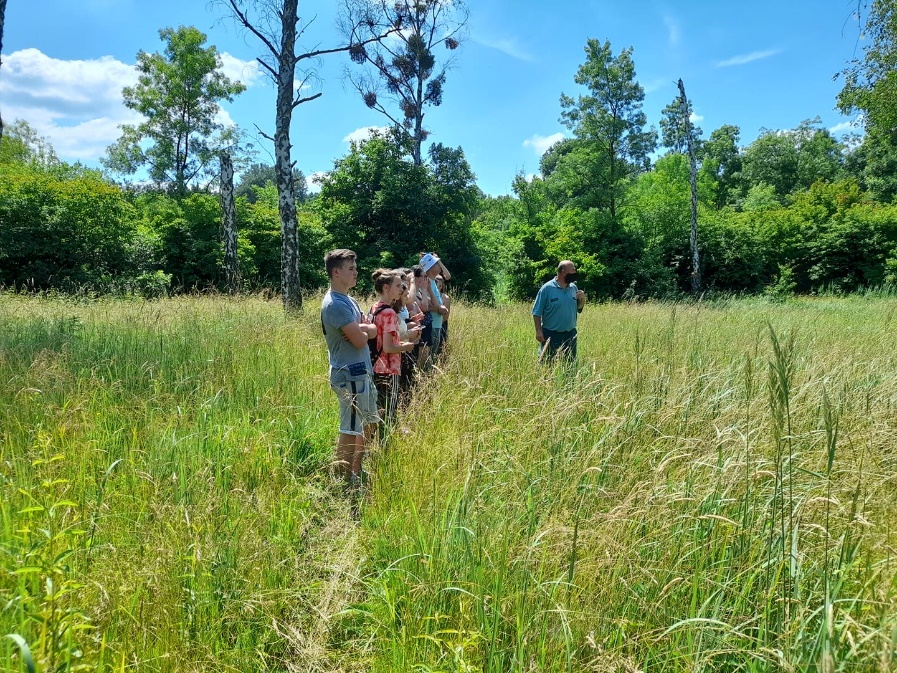 NYÍRSÉG
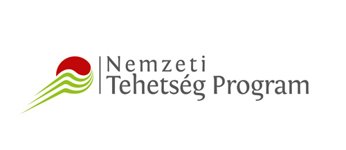 A magyar Alföld ősi tájképét, a lápokkal tarkított erdős pusztát idézi elénk a Nyírség
Buckatető és oldala = meleg = melegkedvelő fajok a jégkorszak előttről és utánról

Buckaközök = lápos terület = nedves, hűvös élőhely = jégkorszaki fajok és kárpáti elemek

Eredmény: káprázatos mozaikosság kis területen!
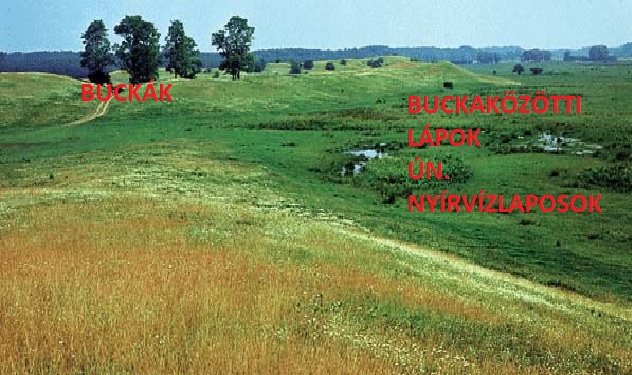 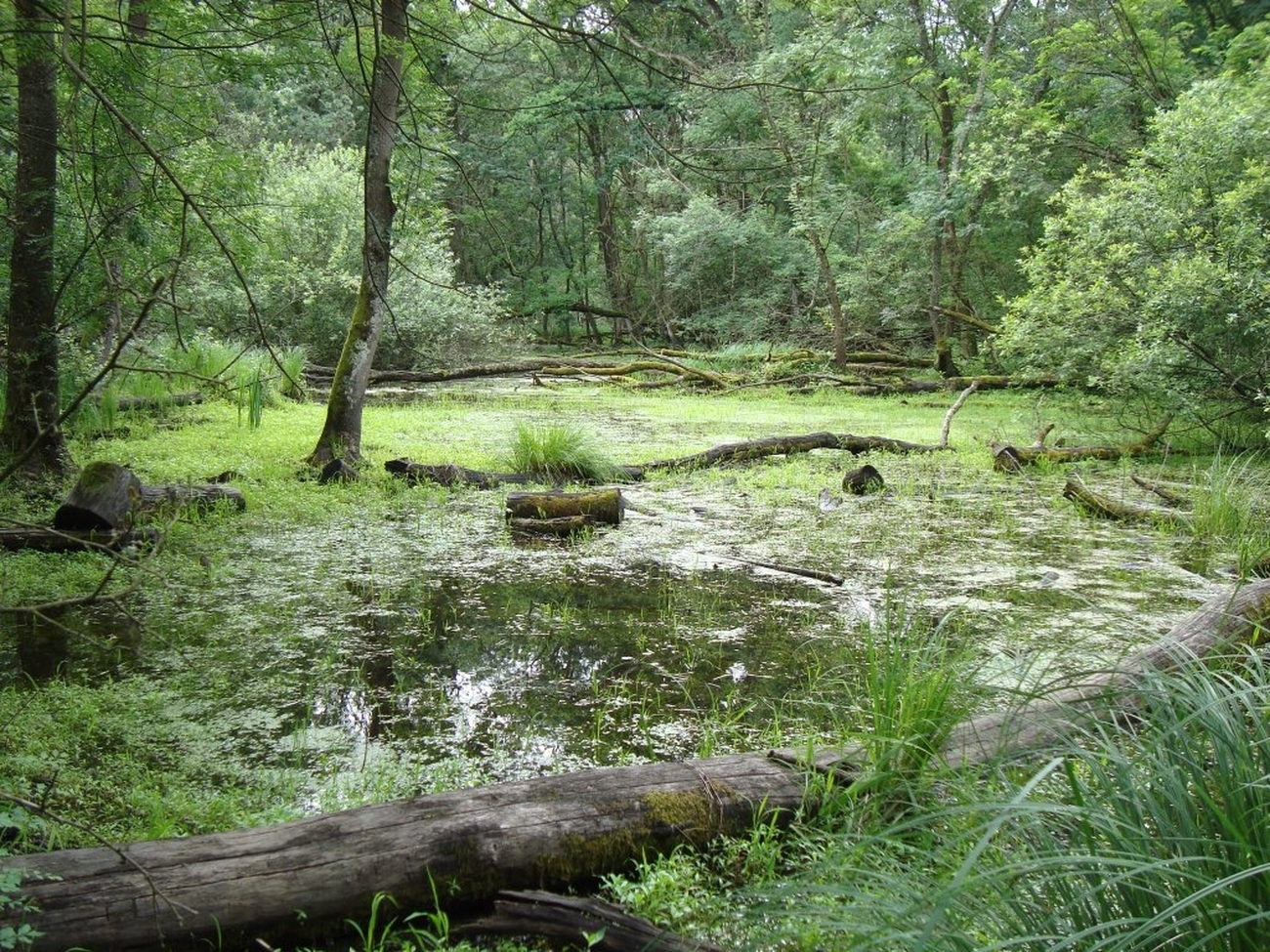 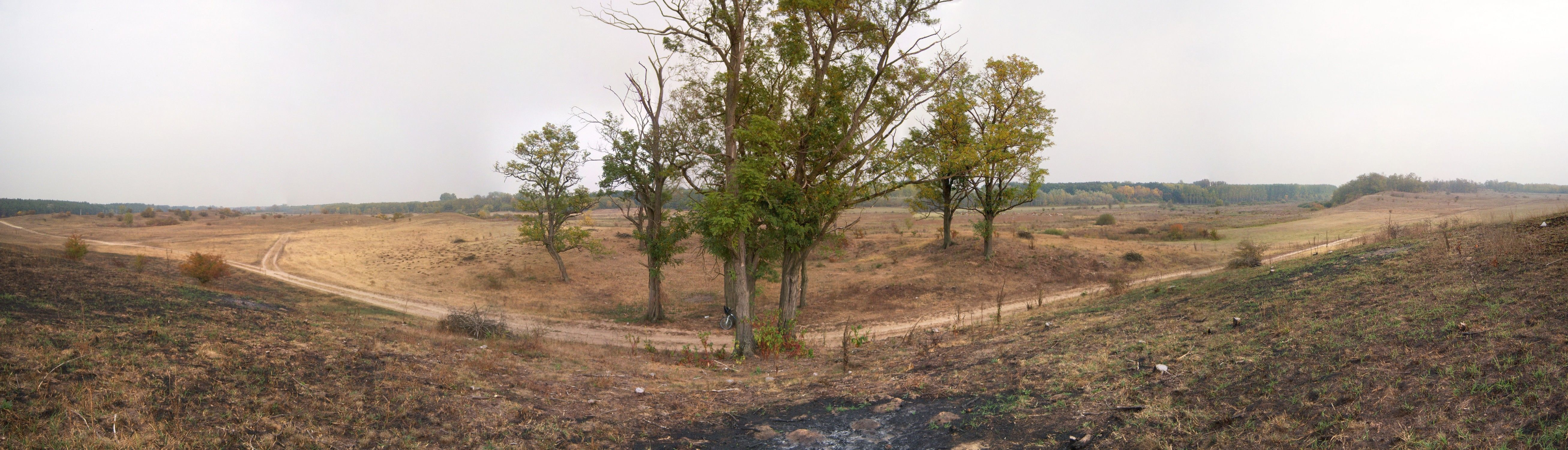 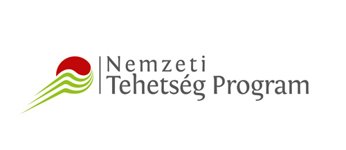 Munkafolyamatok
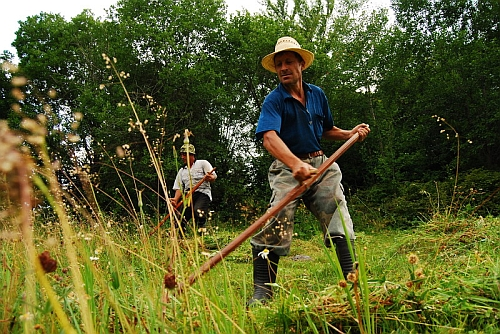 3 fő munkafolyamatot ismerhettünk meg
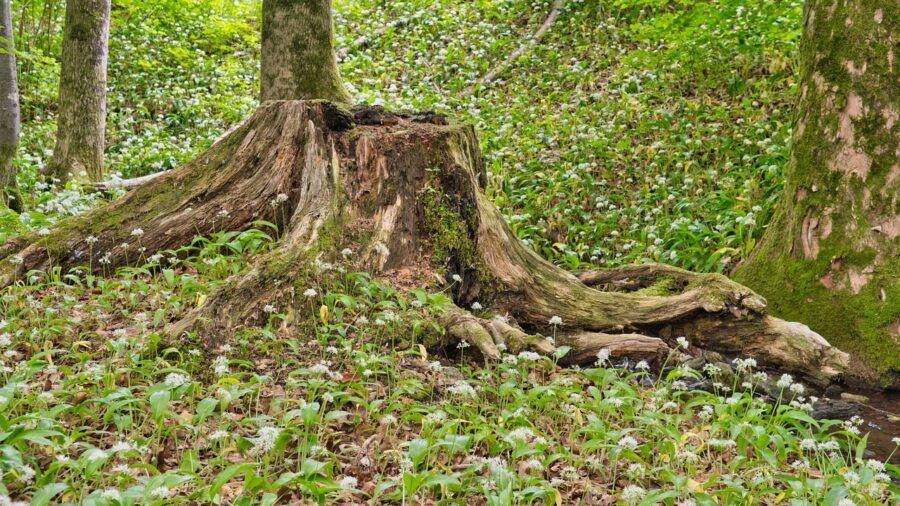 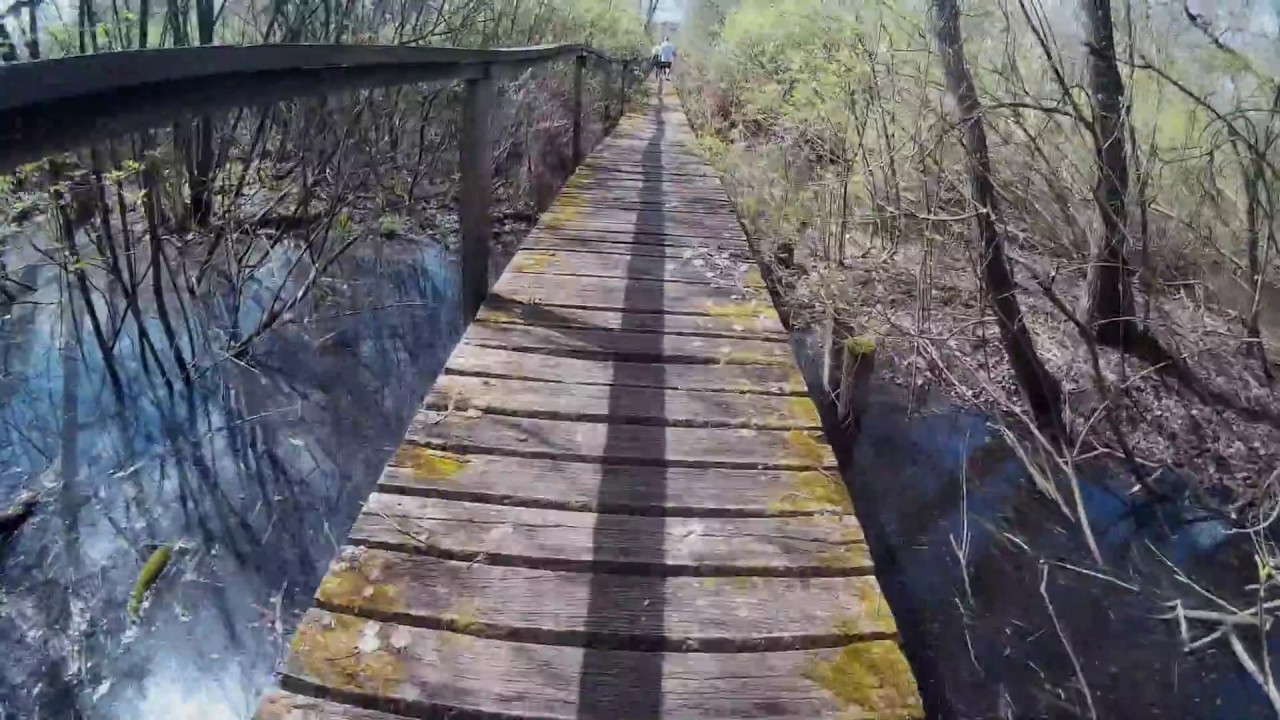 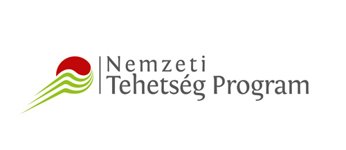 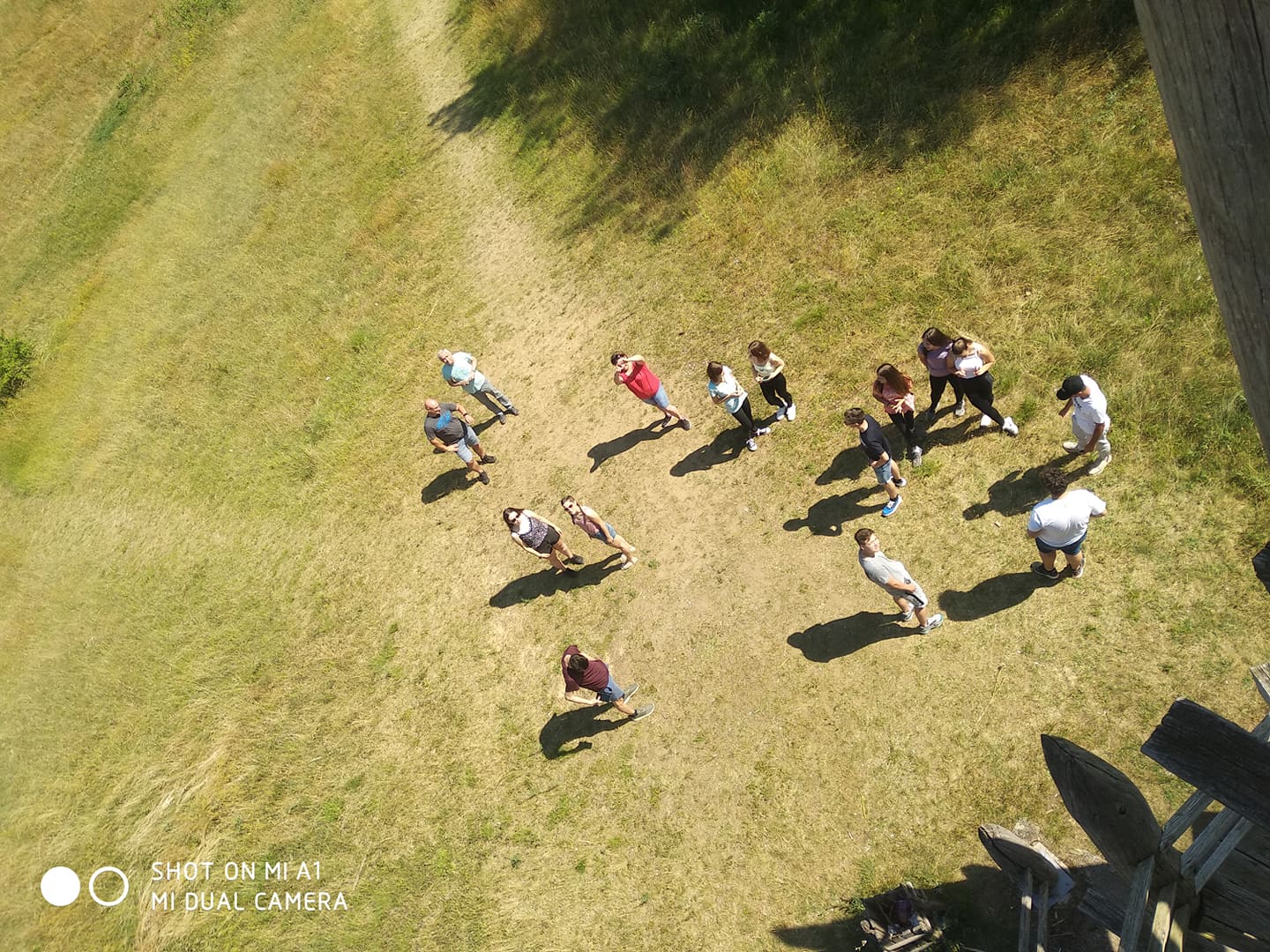 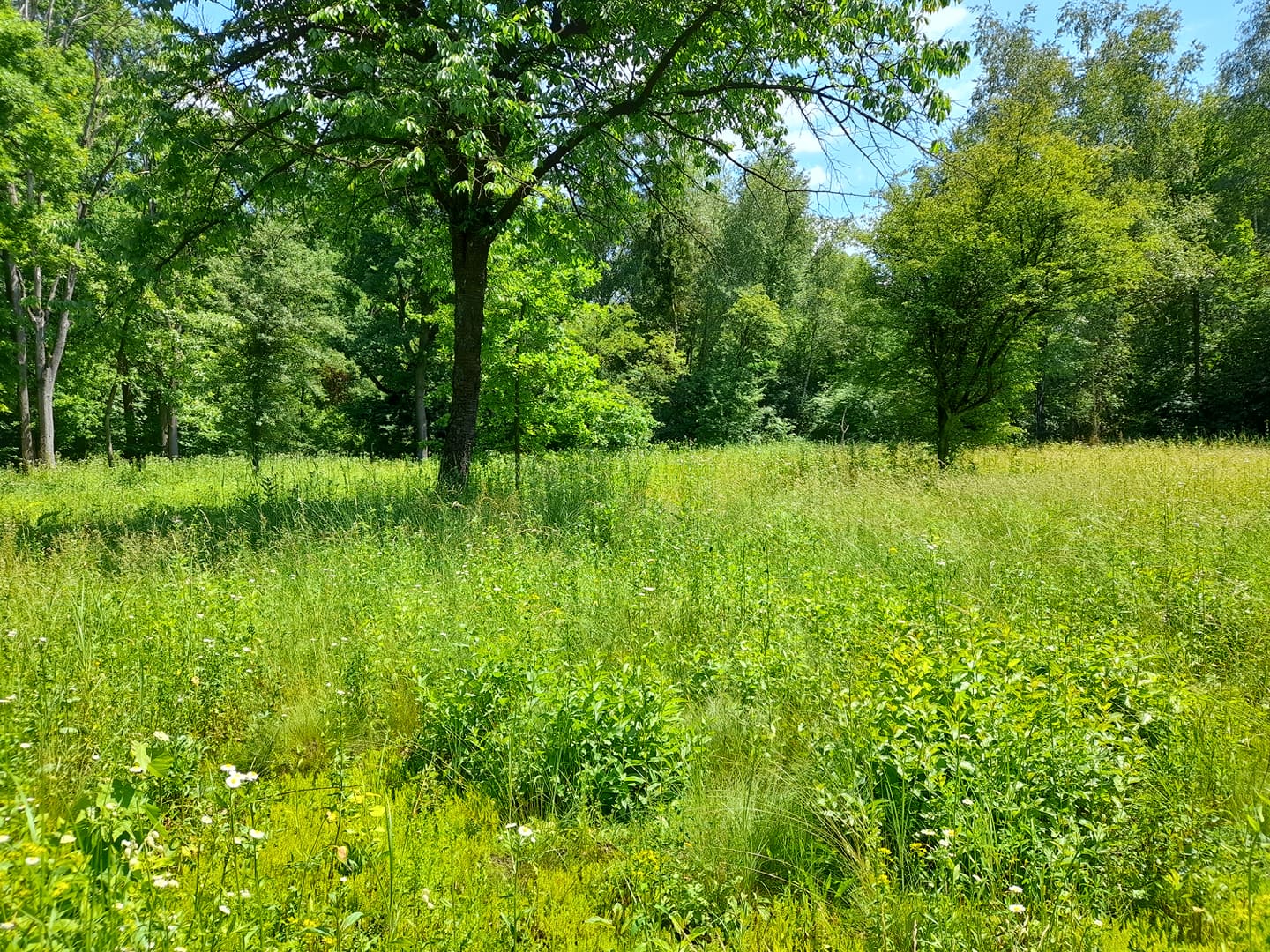 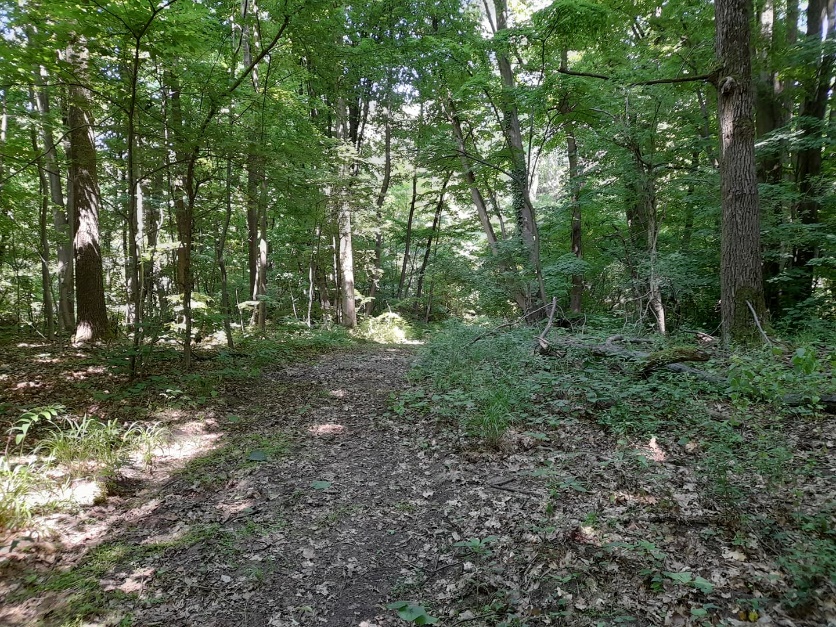 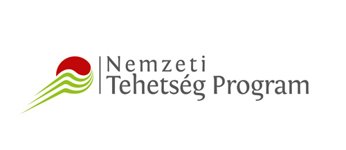 Köszönöm a figyelmet!